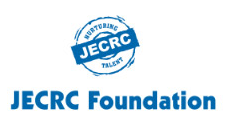 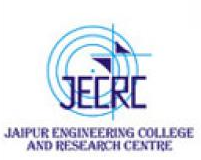 JAIPUR ENGINEERING COLLEGE AND RESEARCH CENTRE
Year & Sem – II Year & 3 Sem
Subject – Advanced Engineering Mathematics-I
Unit – IV
Presented by –   (Dr.Shivshankar Sharma, Associate Professor)
Dr. Shivshankar Sharma (Associate Professor, Deptt. of Mathematics) , JECRC, JAIPUR
1
1
VISION AND MISSION OF INSTITUTE
VISION OF INSTITUTE
 
 To became a renowned centre of outcome based learning and work towards academic professional, cultural and social enrichment of the lives of individuals and communities .
MISSION OF  INSTITUTE 
  Focus on evaluation of learning, outcomes and motivate students to research aptitude 
    by  project based learning.  
Identify based on informed perception of Indian, regional and global needs, the area of focus and provide platform  to gain knowledge and solutions.
Offer opportunities for interaction between academic and industry .
Develop human potential to its fullest extent so that intellectually capable and imaginatively gifted leaders may emerge.
2
1
Dr. Shivshankar Sharma (Associate Professor, Deptt. of Mathematics) , JECRC, JAIPUR
VISION AND MISSION OF DEPARTMENT
The Mechanical Engineering Department strives to be recognized globally for outcome based technical knowledge and to produce quality human resource, who can manage the advance technologies and contribute to society.



M1. To impart quality technical knowledge to the learners to make them globally competitive mechanical engineers.
M2. To provide the learners ethical guidelines along with excellent academic environment for a long productive career.
M3. To promote industry-institute relationship
3
1
Dr. Shivshankar Sharma (Associate Professor, Deptt. of Mathematics) , JECRC, JAIPUR
CONTENTS (TO BE COVERED)
Inverse Fourier-Transform
Dr. Shivshankar Sharma (Associate Professor, Deptt. of Mathematics) , JECRC, JAIPUR
4
1
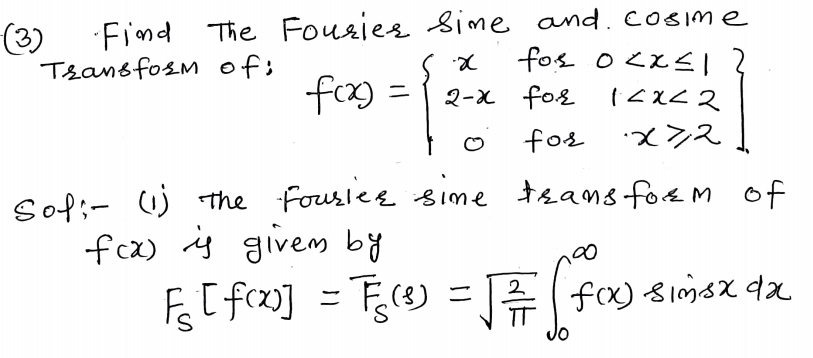 Dr. Shivshankar Sharma (Associate Professor, Deptt. of Mathematics) , JECRC, JAIPUR
5
1
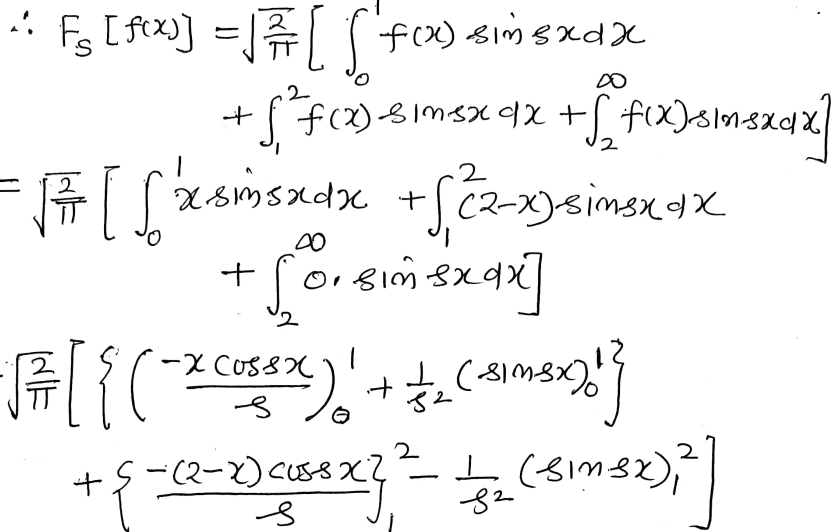 Dr. Shivshankar Sharma (Associate Professor, Deptt. of Mathematics) , JECRC, JAIPUR
6
1
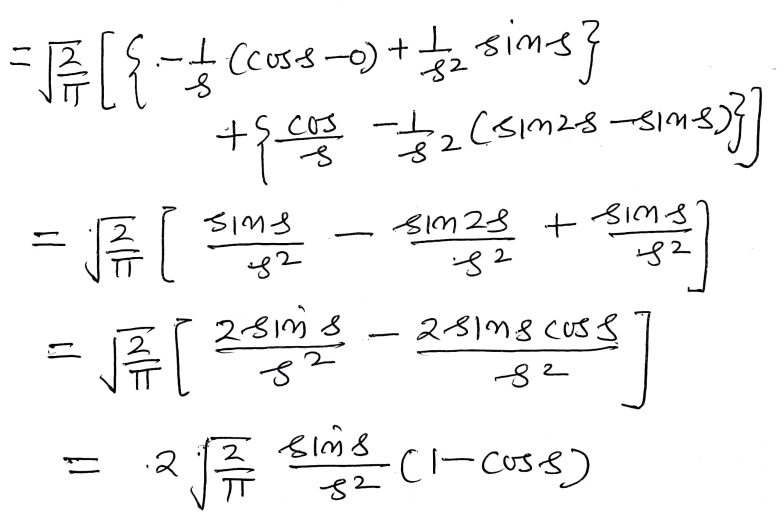 Dr. Shivshankar Sharma (Associate Professor, Deptt. of Mathematics) , JECRC, JAIPUR
7
1
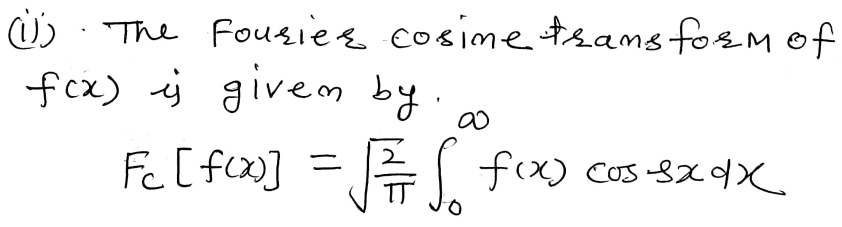 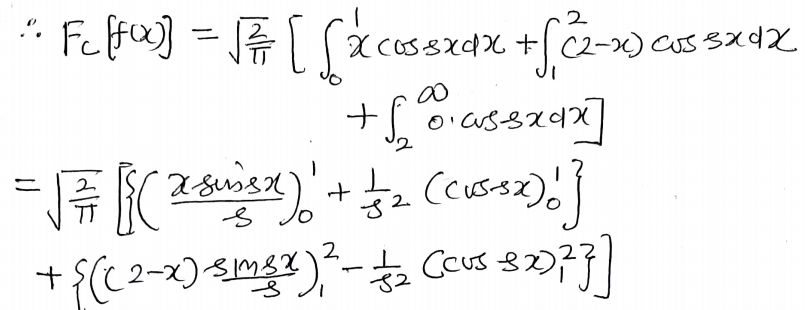 Dr. Shivshankar Sharma (Associate Professor, Deptt. of Mathematics) , JECRC, JAIPUR
8
1
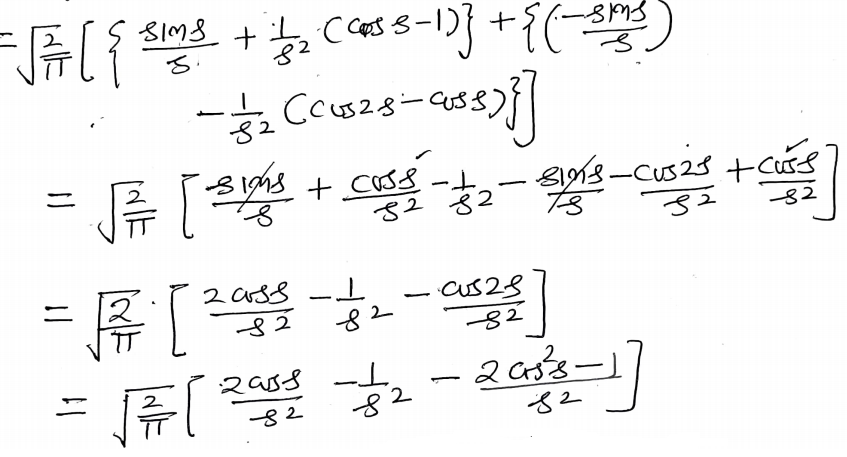 Dr. Shivshankar Sharma (Associate Professor, Deptt. of Mathematics) , JECRC, JAIPUR
9
1
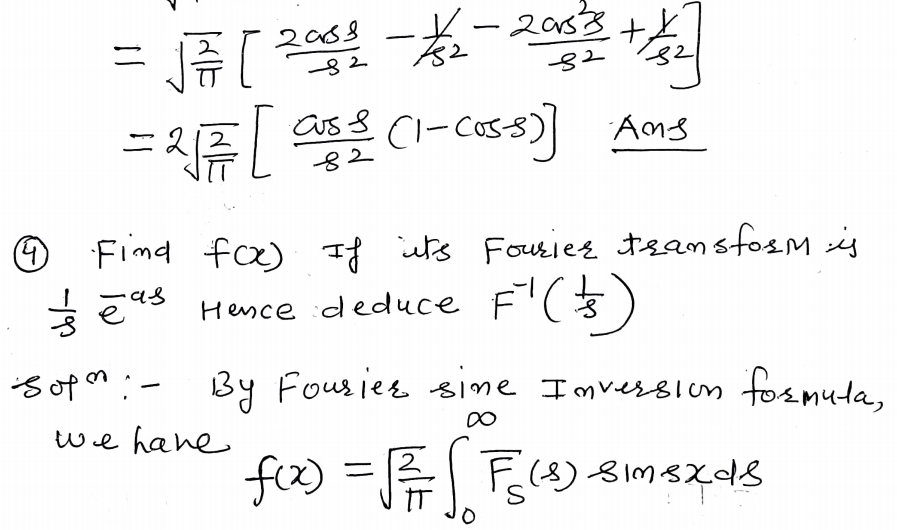 Dr. Shivshankar Sharma (Associate Professor, Deptt. of Mathematics) , JECRC, JAIPUR
10
1
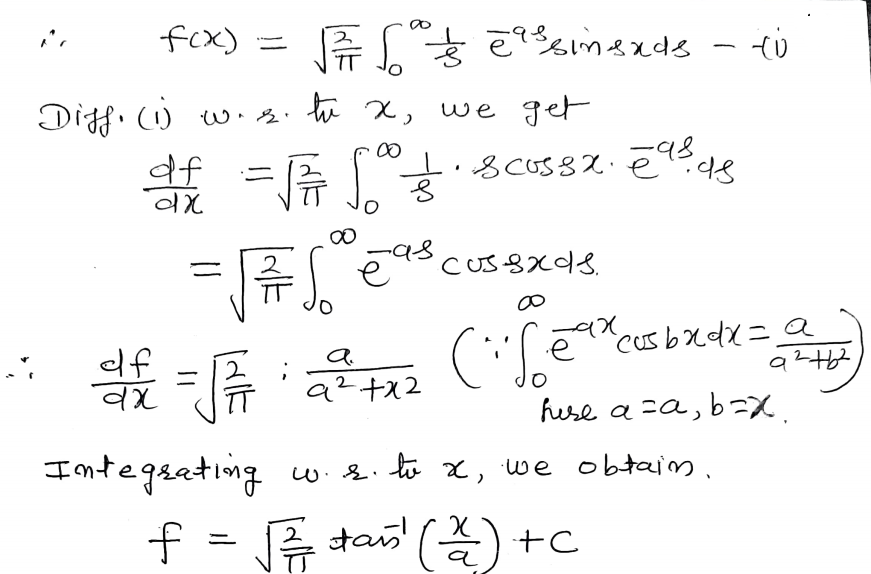 Dr. Shivshankar Sharma (Associate Professor, Deptt. of Mathematics) , JECRC, JAIPUR
11
1
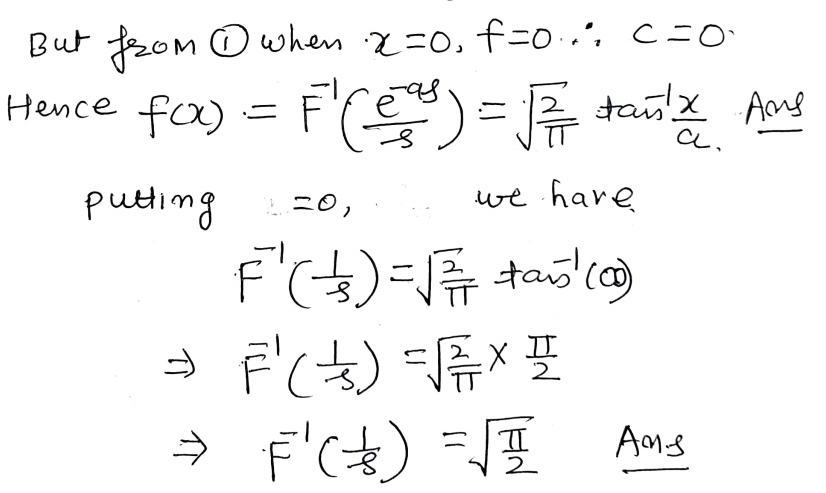 Dr. Shivshankar Sharma (Associate Professor, Deptt. of Mathematics) , JECRC, JAIPUR
12
1
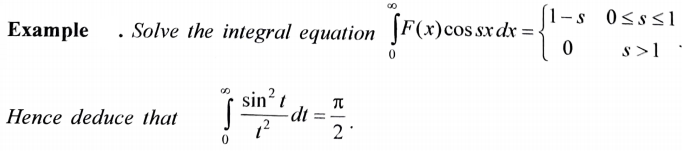 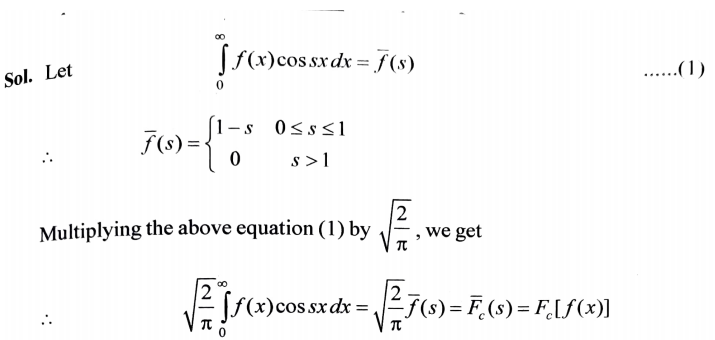 Dr. Shivshankar Sharma (Associate Professor, Deptt. of Mathematics) , JECRC, JAIPUR
13
1
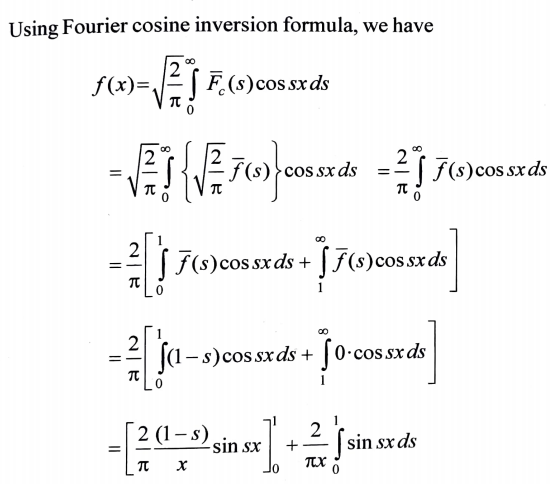 Dr. Shivshankar Sharma (Associate Professor, Deptt. of Mathematics) , JECRC, JAIPUR
14
1
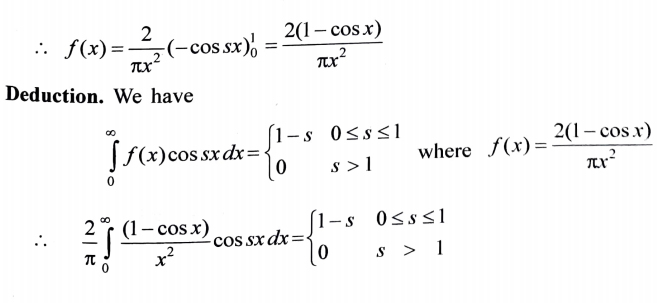 Dr. Shivshankar Sharma (Associate Professor, Deptt. of Mathematics) , JECRC, JAIPUR
15
1
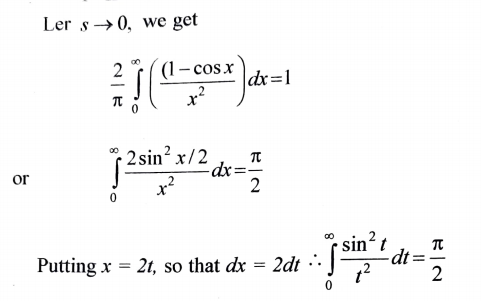 Dr. Shivshankar Sharma (Associate Professor, Deptt. of Mathematics) , JECRC, JAIPUR
16
1
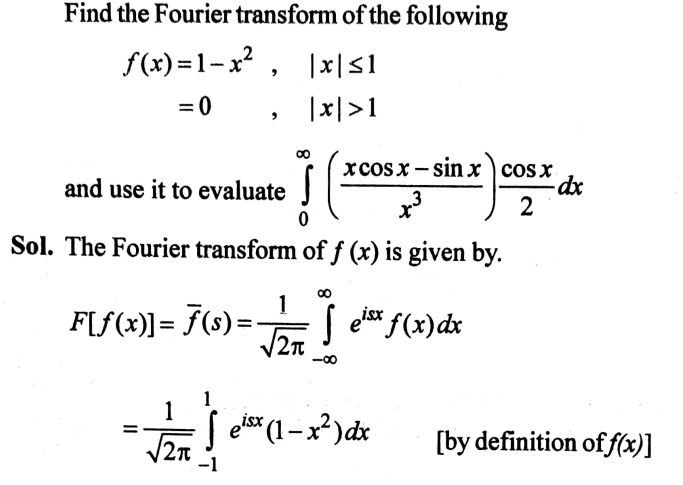 Dr. Shivshankar Sharma (Associate Professor, Deptt. of Mathematics) , JECRC, JAIPUR
17
1
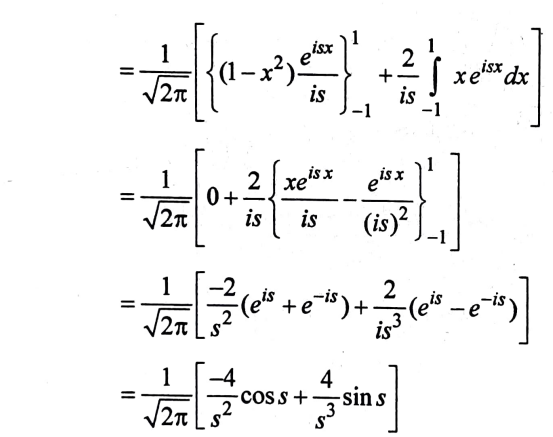 Dr. Shivshankar Sharma (Associate Professor, Deptt. of Mathematics) , JECRC, JAIPUR
18
1
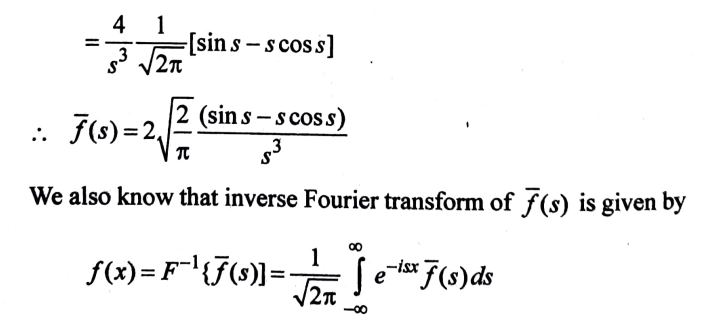 Dr. Shivshankar Sharma (Associate Professor, Deptt. of Mathematics) , JECRC, JAIPUR
19
1
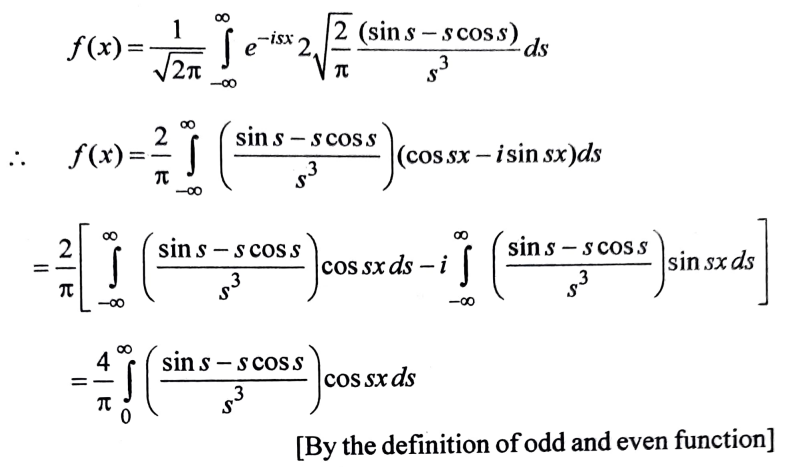 Dr. Shivshankar Sharma (Associate Professor, Deptt. of Mathematics) , JECRC, JAIPUR
20
1
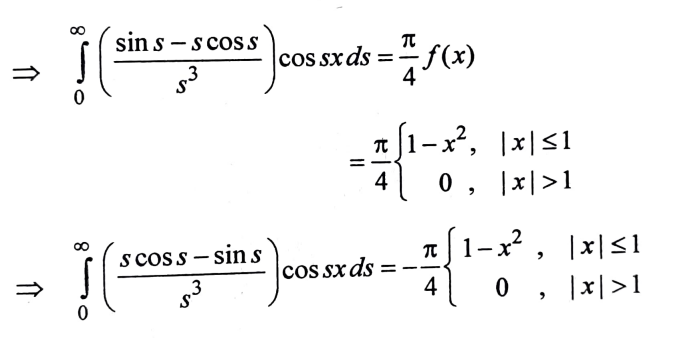 Dr. Shivshankar Sharma (Associate Professor, Deptt. of Mathematics) , JECRC, JAIPUR
21
1
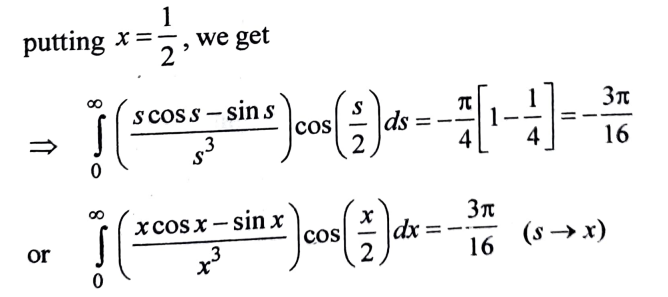 Dr. Shivshankar Sharma (Associate Professor, Deptt. of Mathematics) , JECRC, JAIPUR
22
1
Refrences
1.Advanced Engineering Mathematics by Prof.ERWIN KREYSZIG (Ch.10,page no.557-580)
2. Advanced Engineering Mathematics by Prof.H.K Dass (Ch.14,page no.851-875)
3.Advanced Engineering Mathematics by B.V RAMANA  (Ch.20,pageno.20.1.20.5)
4.NPTEL Lectures available on
http://www.infocobuild.com/education/audio-video-courses/m
athematics/TransformTechniquesForEngineers-IIT-Madras/lecture-47.html
Dr. Shivshankar Sharma (Associate Professor, Deptt. of Mathematics) , JECRC, JAIPUR
23
1
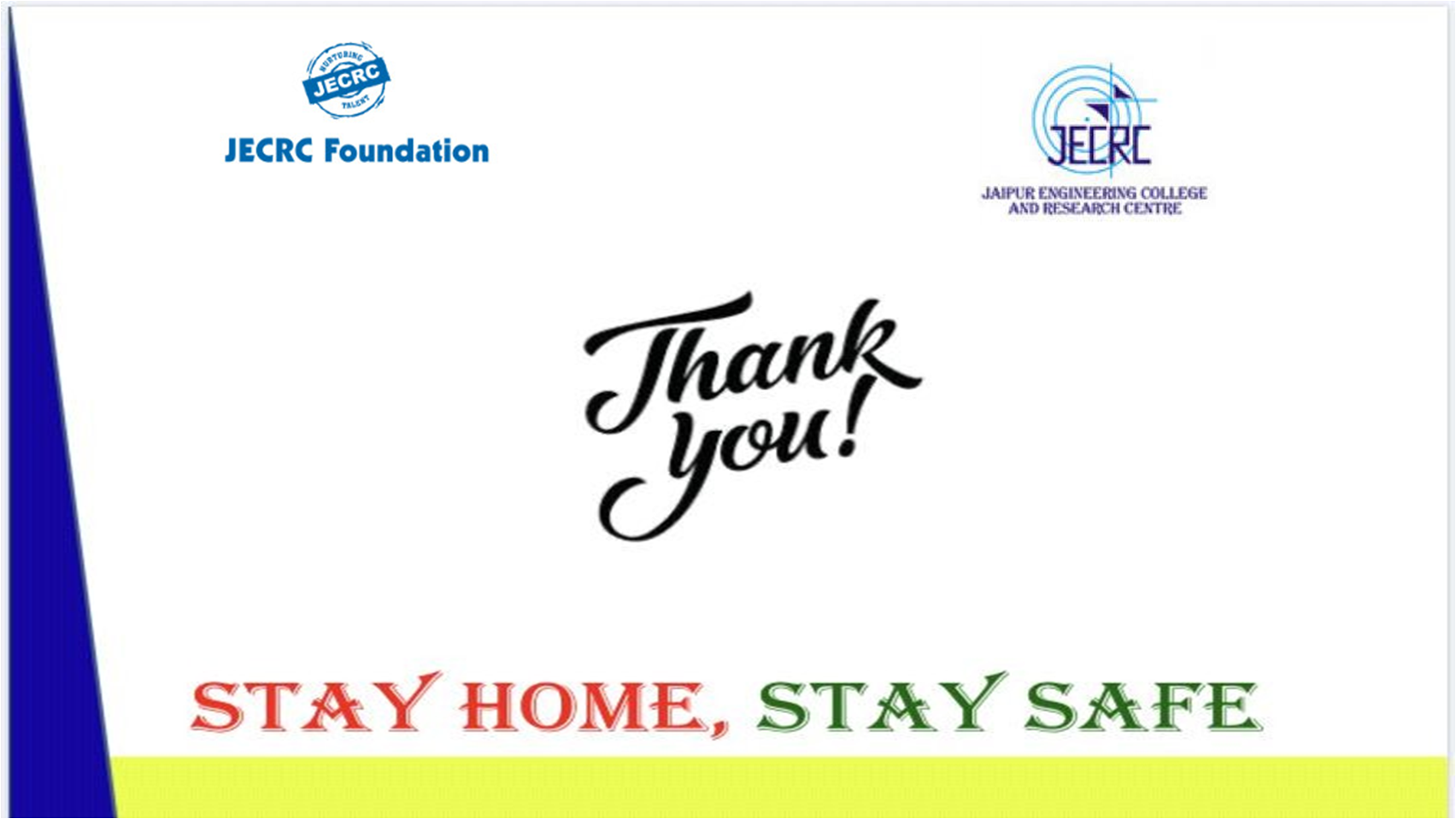 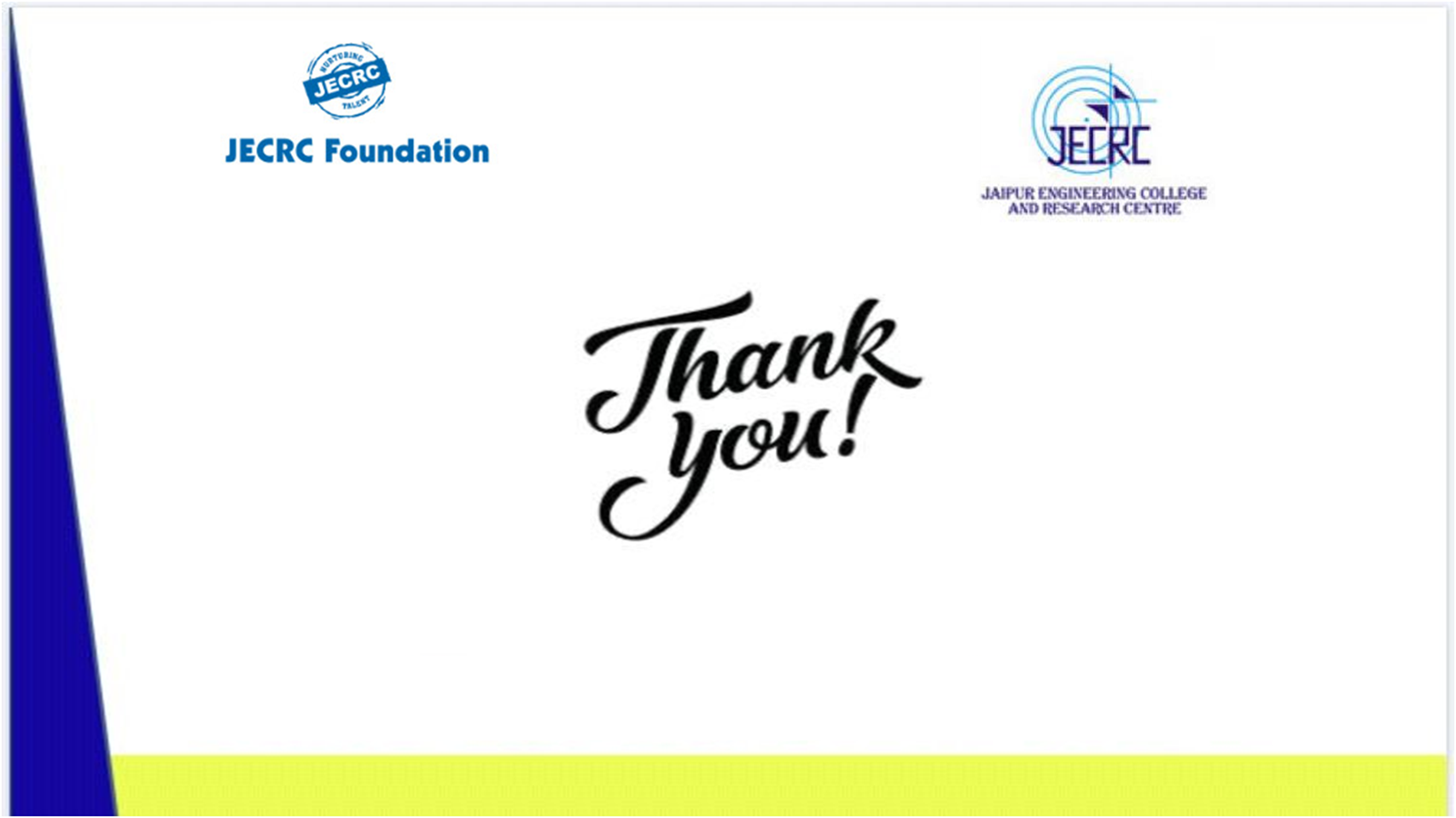 Dr. Shivshankar Sharma (Associate Professor, Deptt. of Mathematics) , JECRC, JAIPUR
24
Dr. Shivshankar Sharma (Associate Professor, Deptt. of Mathematics) , JECRC, JAIPUR